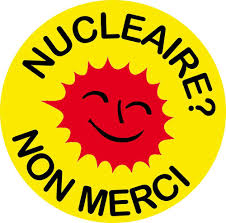 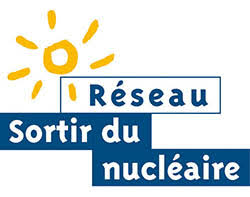 LES ÉNERGIES RENOUVELABLES

EN FRANCE
Chantal Bourry – février  2020
DÉFINITION DES ÉNERGIES RENOUVELABLES  (ENR)
Les énergies renouvelables sont des énergies
« dont le renouvellement naturel est assez rapide pour qu’elles puissent être considérées inépuisables ».
Définition du glossaire du « Panorama de l’électricité renouvelable en 2019 »
https://www.rte-france.com/sites/default/files/panorama2019-t4-bd2.pdf
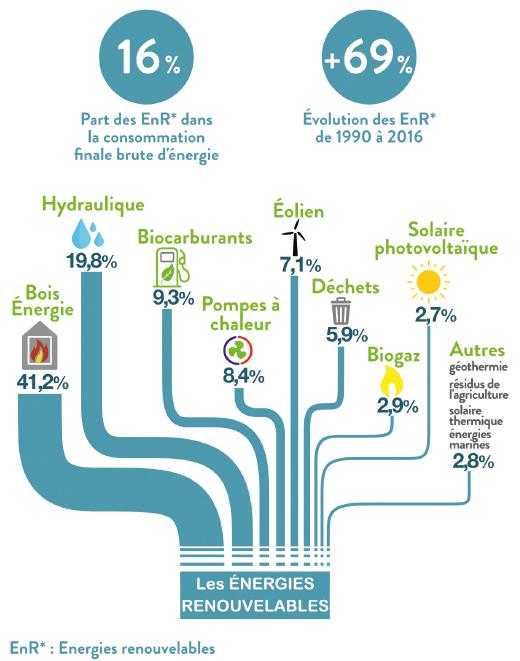 Rapport DATALAB 2018
« Chiffres clés des énergies renouvelables »
Commissariat général au développement durable
LES BIOÉNERGIES
Les bioénergies proviennent de la biomasse, matières végétales ou animales

Elles représentent 59 % des énergies renouvelables :
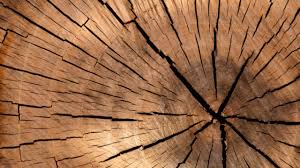 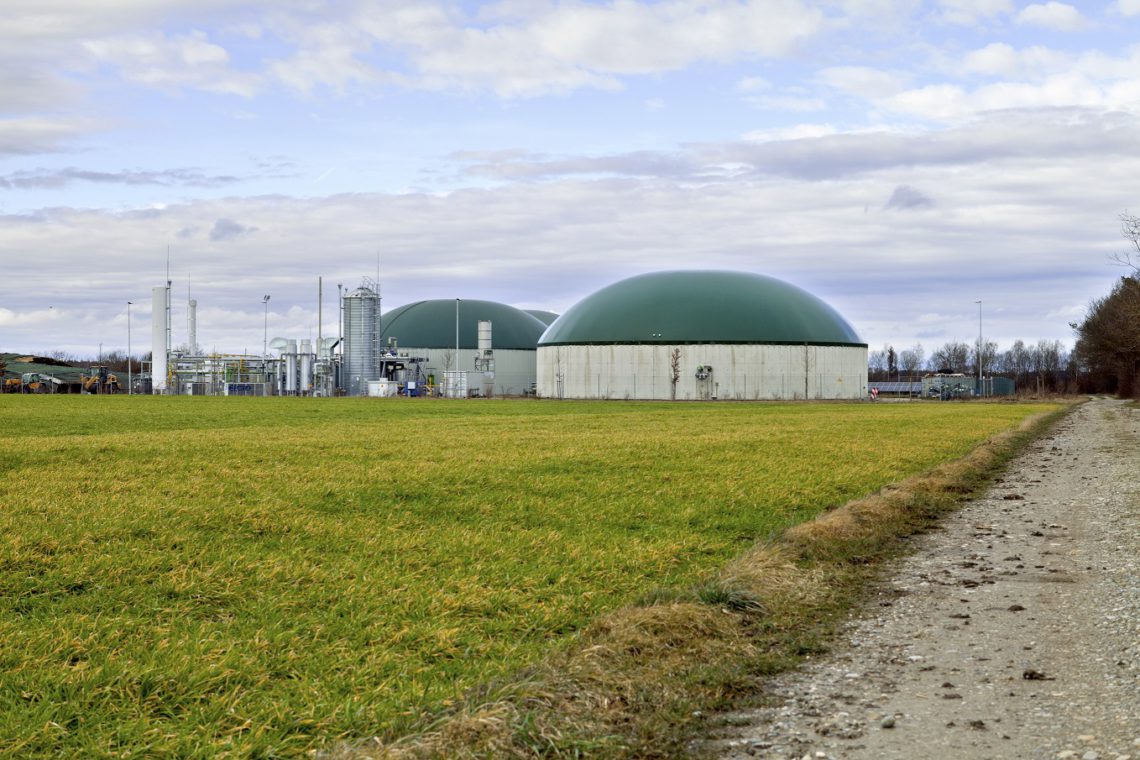 BOIS  41 %
Méthaniseur
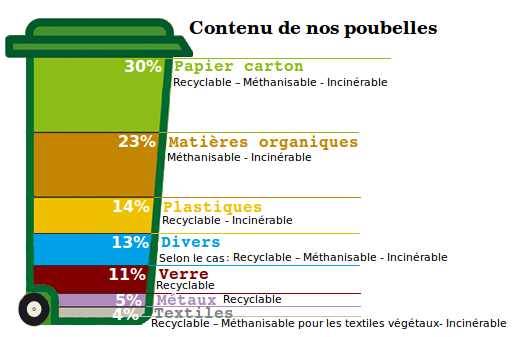 BIOGAZ   3 %
DÉCHETS (incinération) 6 %
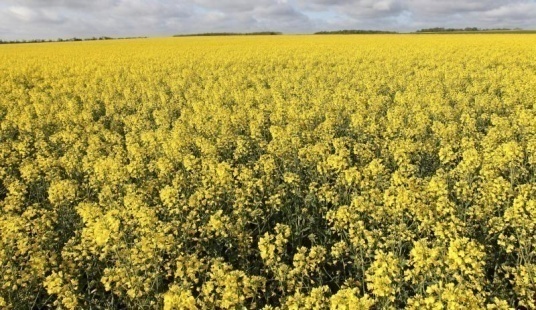 Champ de colza
BIOCARBURANTS  9%
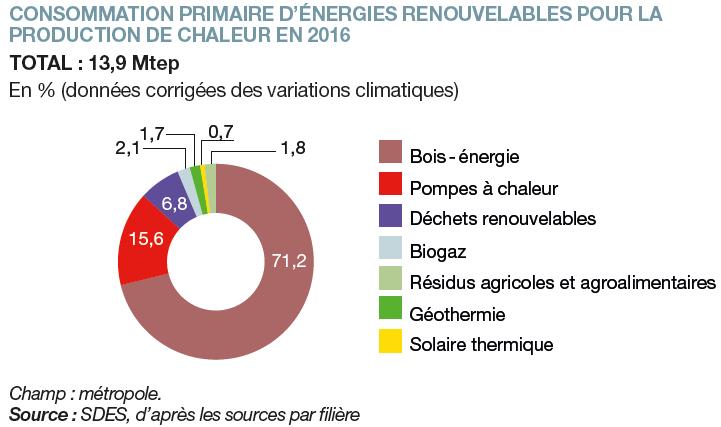 Service de la Donnée et des Études Statistiques (SDES) 
Ministère de la Transition écologique et solidaire.
LE BOIS - ÉNERGIE
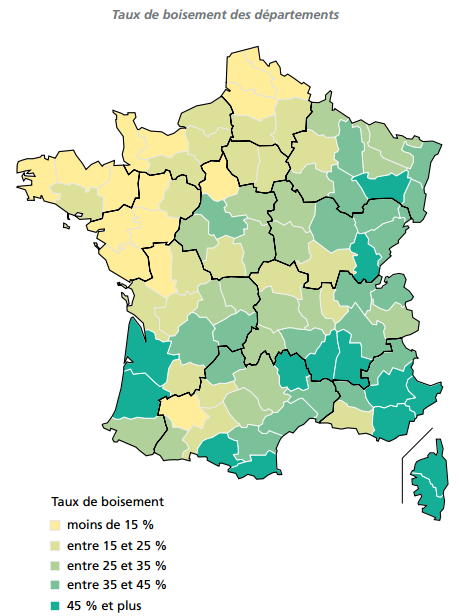 OUI AU BOIS ÉNERGIE… À CONDITION QUE :

	Les forêts soient gérées durablement

	Le bois soit prélevé à proximité

	Soient utilisés des appareils performants

	Soient évitées les combustions incomplètes
La superficie forestière a progressé :
14 millions d’ha en 1985 
17 millions d’ha en 2017, 
occupant 31 % du territoire
Taux de boisement
https://inventaire-forestier.ign.fr/IMG/pdf/memento_2017.pdf
MÉTHANISATION
LES INTRANTS :
 Déchets agricoles
 Déchets industriels
 Déchets urbains
 Boues d’épuration (eaux usées)
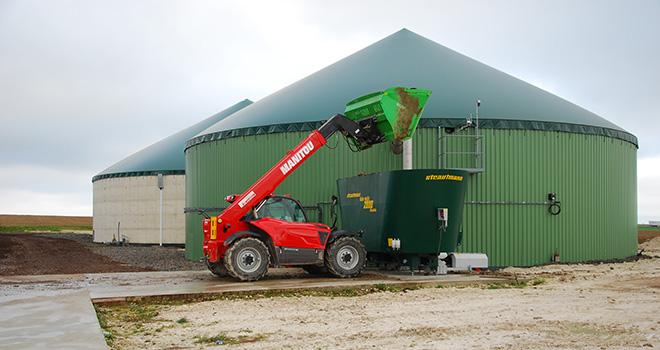 Méthaniseur (ou digesteur)
Digestat (engrais)
BIOGAZ
Captage du biogaz d’un centre de stockage de déchets
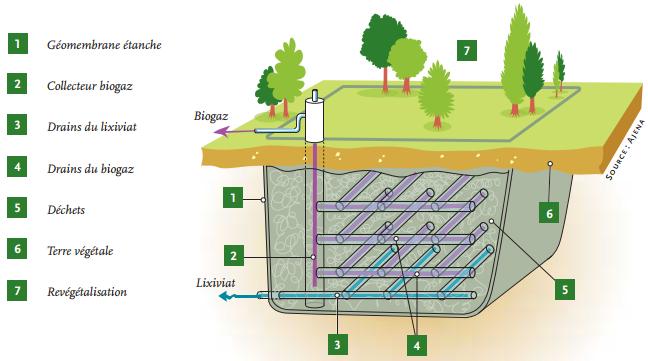 UTILISATIONS DU BIOGAZ
Méthaniseurs
(déchets agricoles, urbains, industriels)
ÉLECTRICITÉ (provient surtout des centres de stockage des déchets)
BIOGAZ
685 unités de production *
Stations d’épuration des eaux usées
CHALEUR
BIOMÉTHANE (biogaz épuré)
Centre de stockage de déchets
Réseau de gaz (76 unités) *

	Gaz Naturel Véhicule  (bioGNV)
* Au 31 décembre 2018
LA PRODUCTION ÉLECTRIQUE DES BIOÉNERGIES
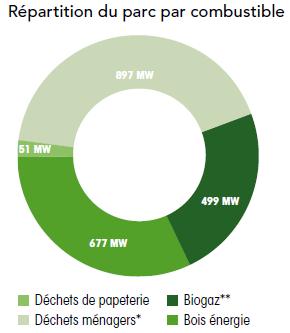 Déchets ménagers
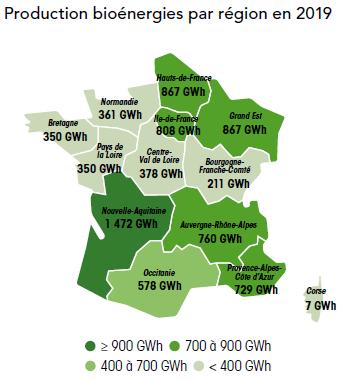 Déchets de papeterie
Biogaz
Bois
Productions 2019
Répartition du parc
par combustible
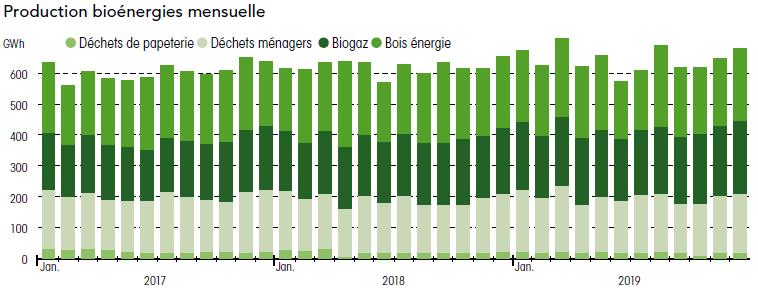 Bois
Biogaz
Déchets ménagers
Déchets de papeterie
Évolution des productions électriques en GWh de 2017 à 2019
LES BIOCARBURANTS consommés en France en 2017
Le BIODIESEL est incorporé au diesel. 
Il est obtenu à partir d’huiles, huile de colza à plus de 75%.
Le BIOÉTHANOL est incorporé à l’essence.
Il est principalement obtenu à partir des céréales (blé, maïs) et des betteraves à sucre.
BIODIESEL 2017
Origines des matières premières (35 pays différents)
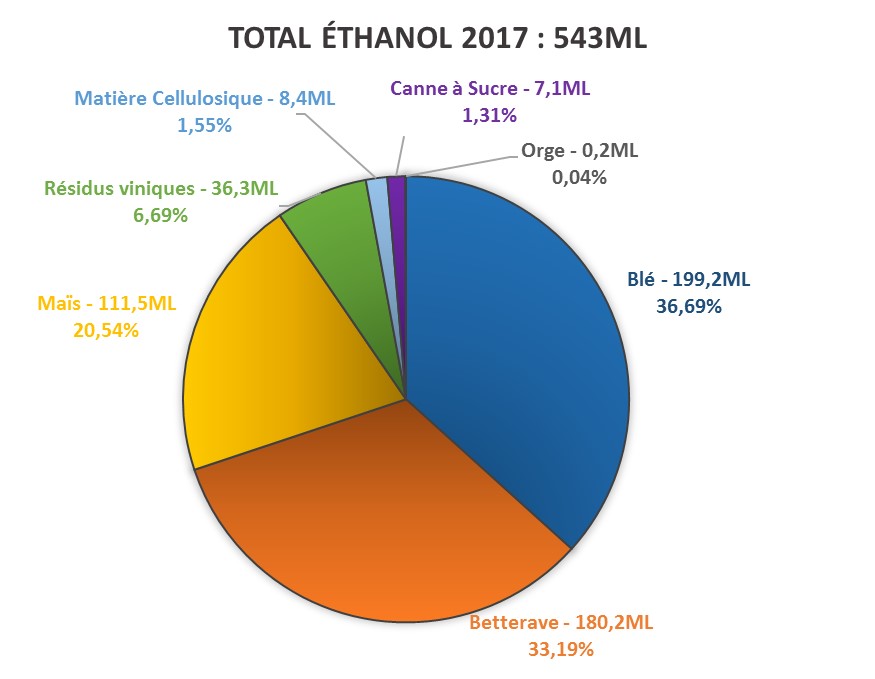 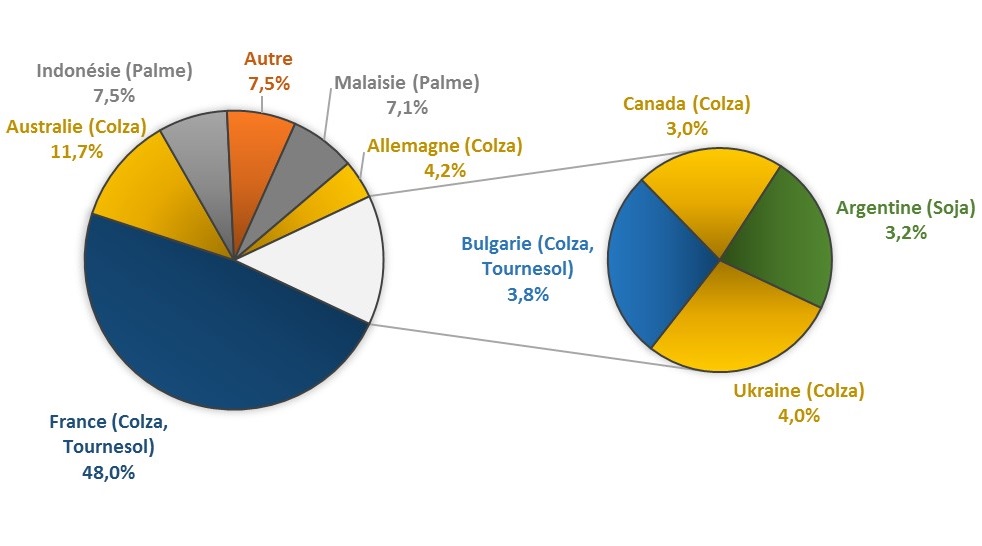 48% de matières premières de France,
15% d’huile de palme (Indonésie, Malaisie)
12% de colza d’Australie,  3%  de soja d’Argentine
15% de colza : Canada, Ukraine, Bulgarie, Allemagne (3 à 4% chacun)
Source des graphes : https://www.ecologique-solidaire.gouv.fr/biocarburants
PRODUCTION D’ÉLECTRICITÉ D’ORIGINE HYDRAULIQUE
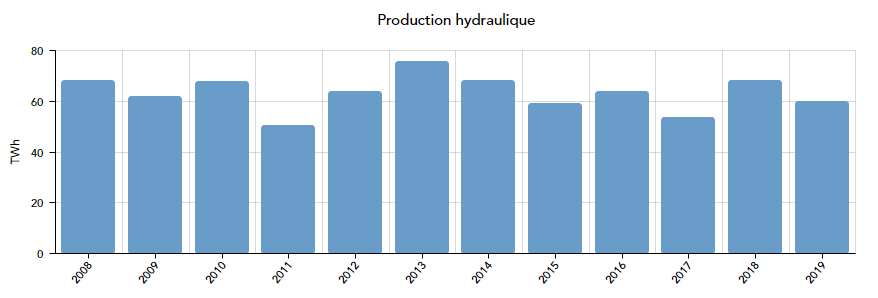 Source : RTE – Bilan électrique 2019
L’hydraulique est la 1ère énergie renouvelable de production d’électricité .
La production hydraulique varie autour de 60 TWh selon les précipitations.
Sa part annuelle de production d’électricité oscille entre 10 et 12 %.
PRODUCTIONS HYDRAULIQUES
	2019
PRODUCTIONS  PAR  TRIMESTRE
ET PAR  TYPE DE CENTRALE
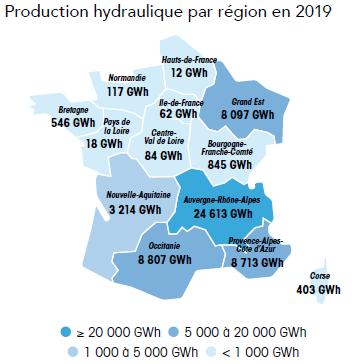 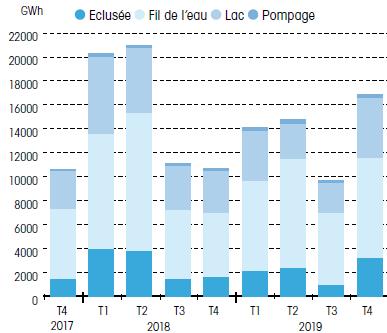 STEP
lac
fil de l’eau
éclusée
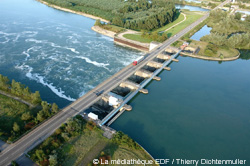 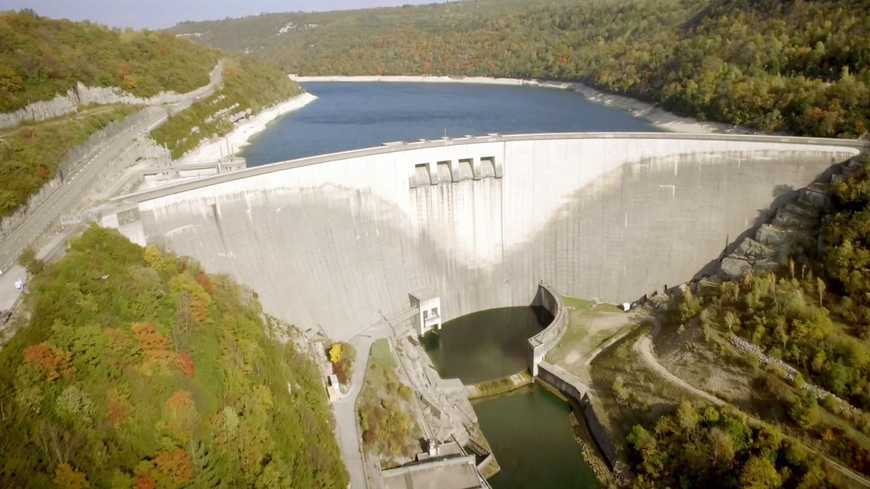 Centrale au fil de l’eau
Centrale à réservoir
FONCTIONNEMENT D’UNE STEP
(STATION DE TRANSFERT D’ÉNERGIE PAR POMPAGE)
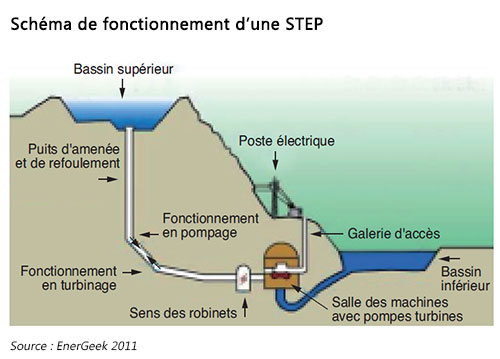 Energeek
La centrale marémotrice de la Rance
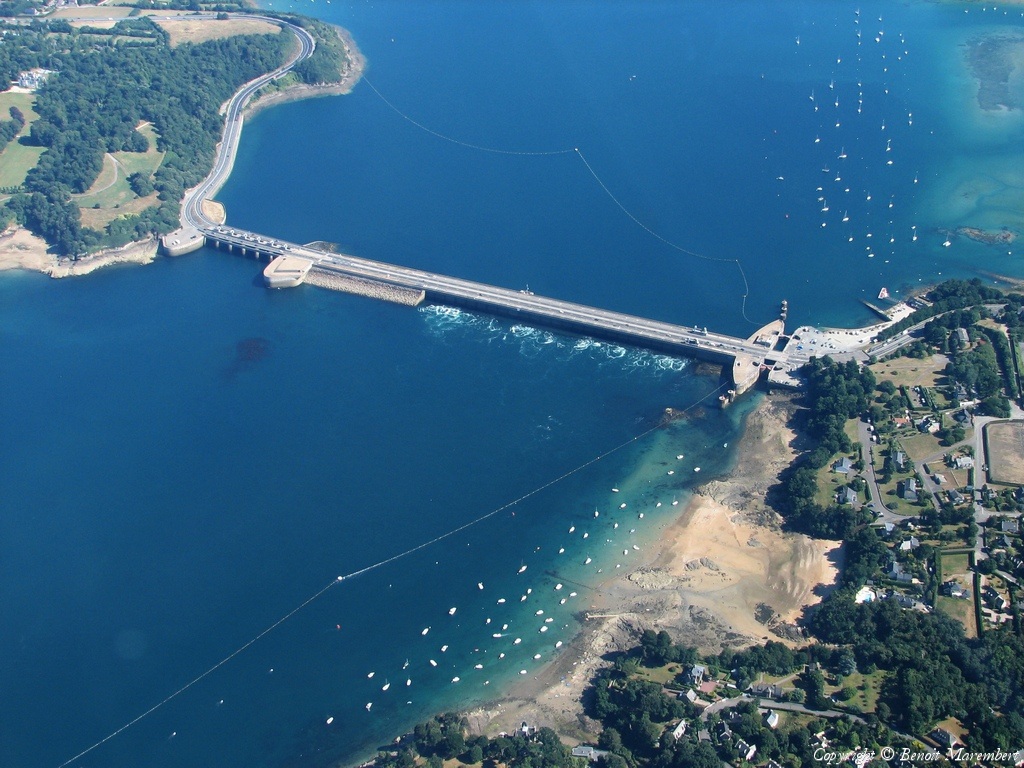 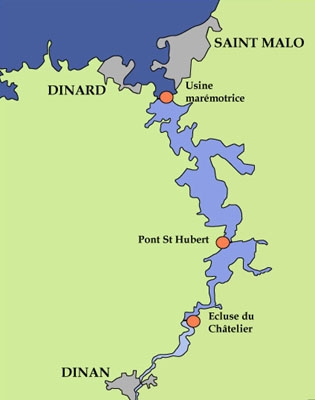 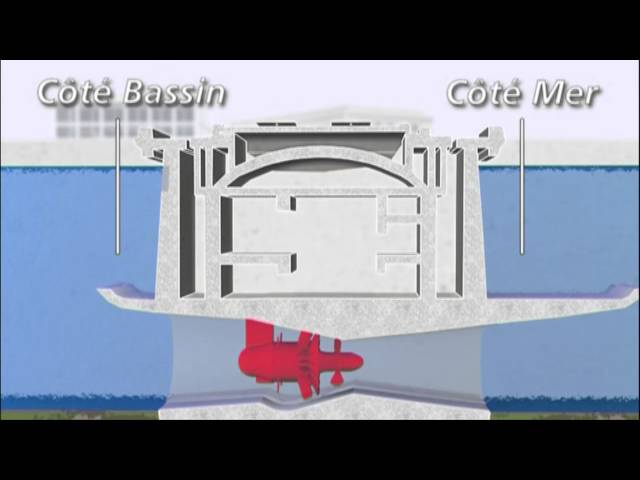 LES HYDROLIENNES


Elles exploitent la force des courants,
en mer ou en cours d’eau.

Notre potentiel hydrolien est estimé
le 2ème d’Europe, après celui du Royaume-Uni *
* Ministère de l‘Écologie, du Développement durable et de l‘Énergie, Dossier de presse, 2013)
L’hydrolienne testée à Orléans (2014 – 2018)
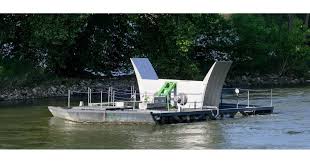 Fabriquée à Cherbourg par HydroQuest (entreprise basée à Grenoble) et par CMN, Constructions Mécaniques de Normandie.
L’hydrolienne est installée sur une barge, qui est amarrée au fond du fleuve.
Puissance : 50 kW  –  Turbine : 1,20 mètre de diamètre
Les 4 hydroliennes de Caluire sur le Rhône
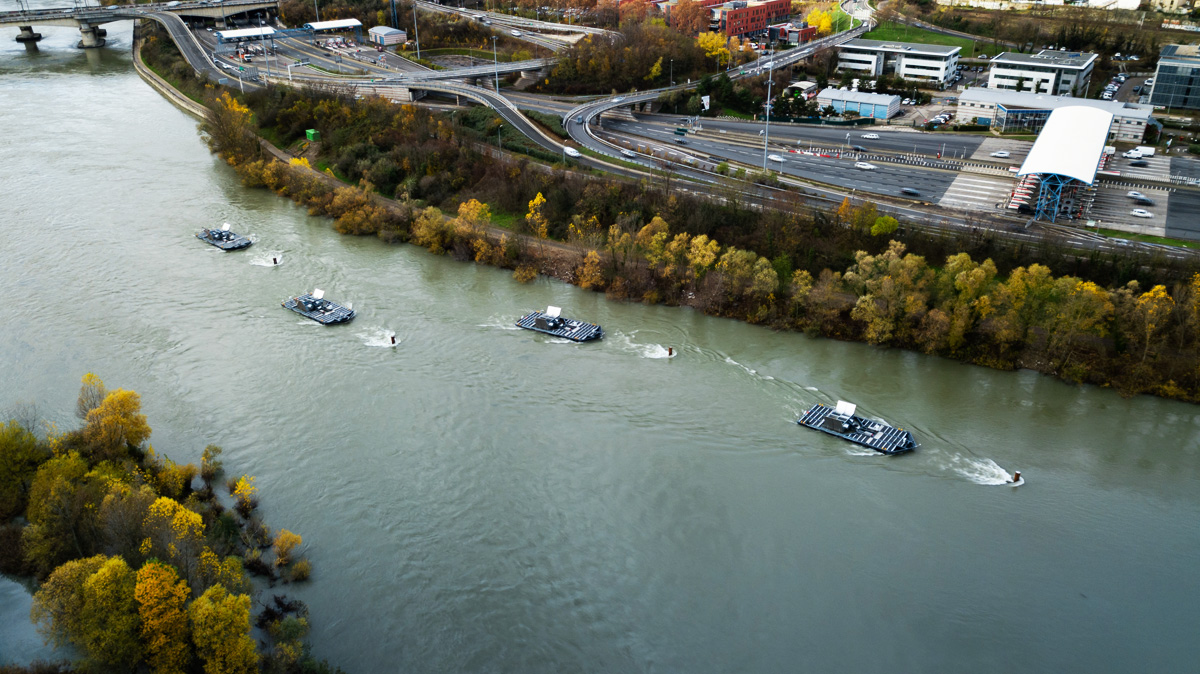 Puissance : 80 kW chacune – Fabriquées par HydroQuest
Coût de production : 150 € / MWh
Production de 1000 MWh/an, 
soit l’alimentation en électricité (hors chauffage) de 400 foyers
Hydrolienne installée en 2015 au large de l’île d’Ouessant
par la société Sabella, basée à Quimper
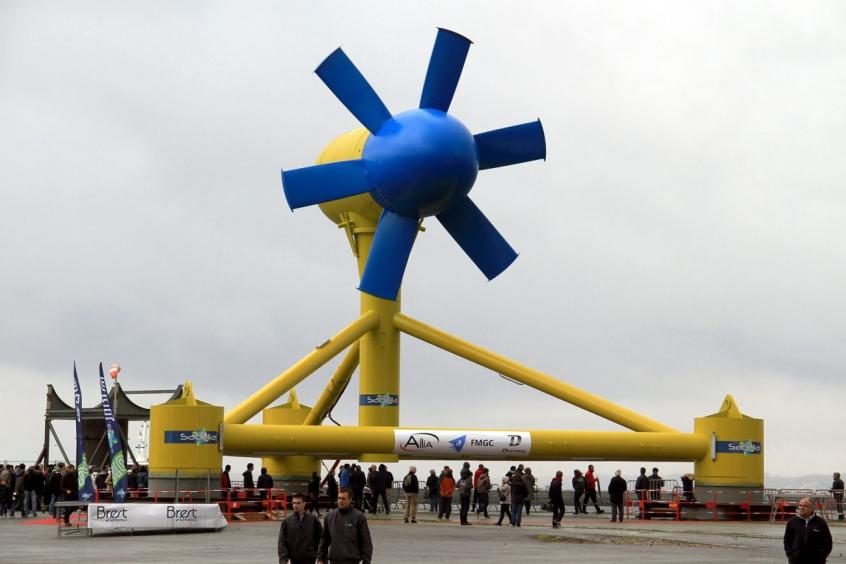 Turbine de 10 m de diamètre – Puissance d’1 mégawatt – Déposée à 55 m de fond
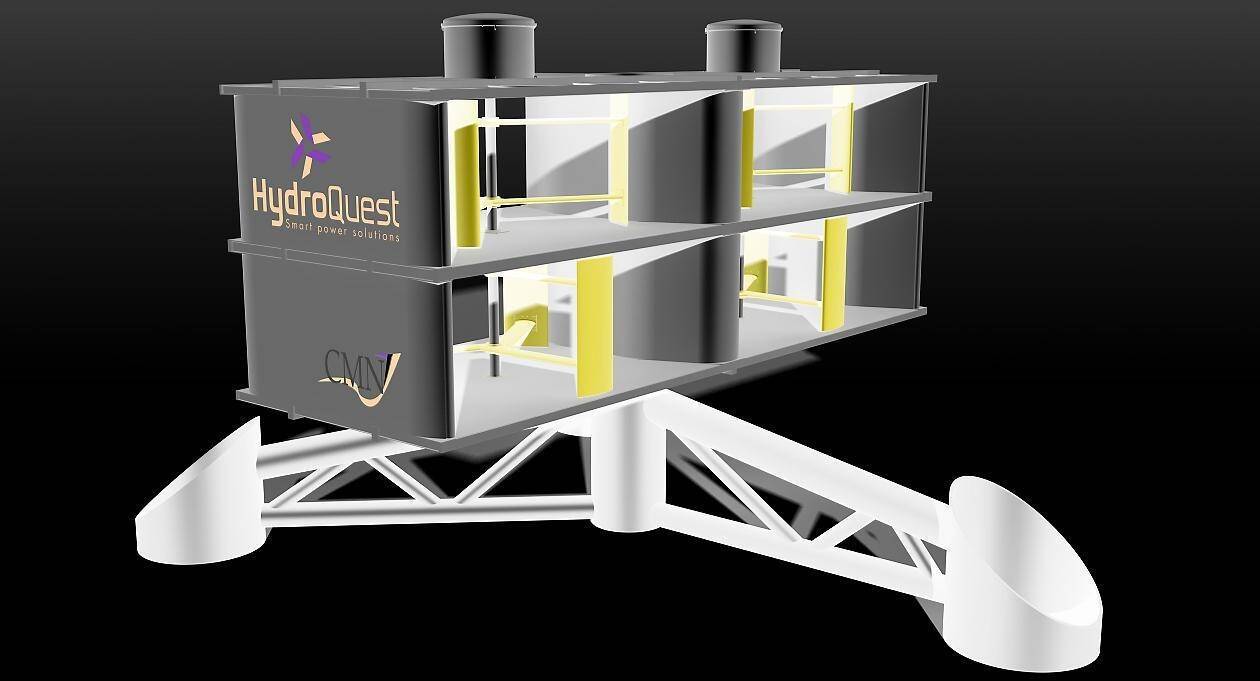 L’hydrolienne au large de l’île de Bréhat
Installée par HydroQuest et CMN
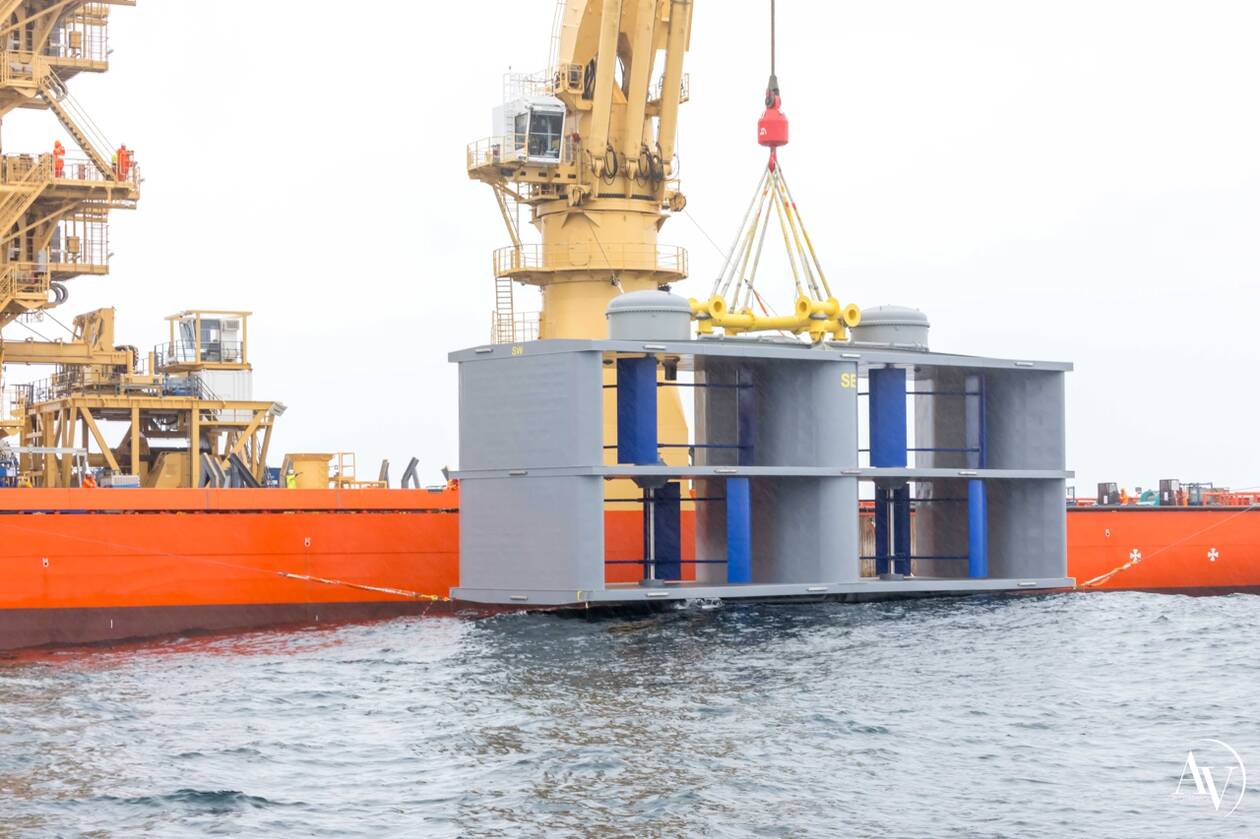 Puissance : 1 MW – Hydrolienne installée à 35 m de fond
LE COURANT RAZ BLANCHARD ET LE PASSAGE DU FROMVEUR
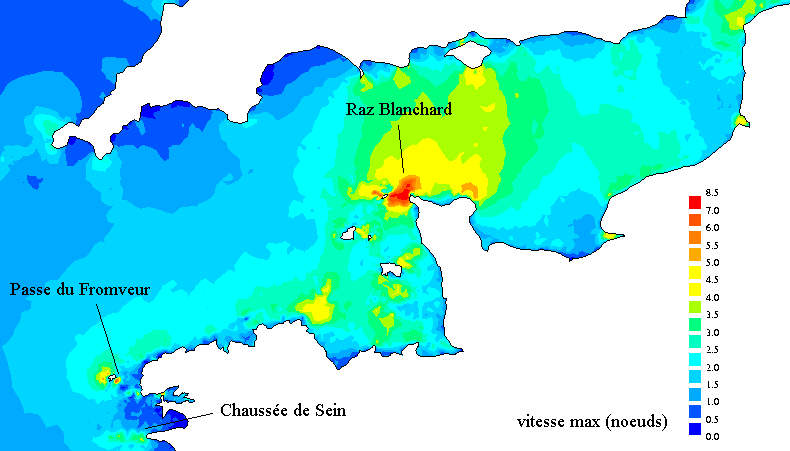 80 % du potentiel hydrolien maritime européen est concentré dans cette zone
4 HYDROLIENNES INSTALLÉES PAR ATLANTIS AU LARGE DE L’ÉCOSSE
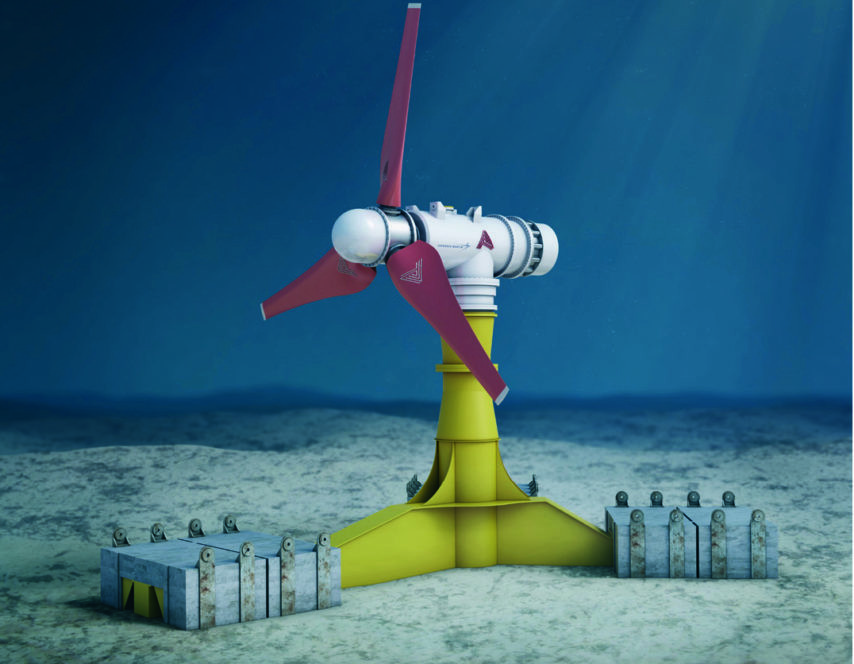 Puissance : 1,5 mégawatt chacune – Diamètre des pales : 18 mètres
Schéma d’une micro-turbine
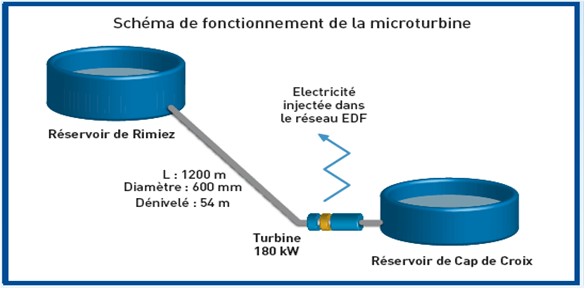 ÉNERGIE HOULOMOTRICE – Projet de l’entreprise HACE (Gironde)
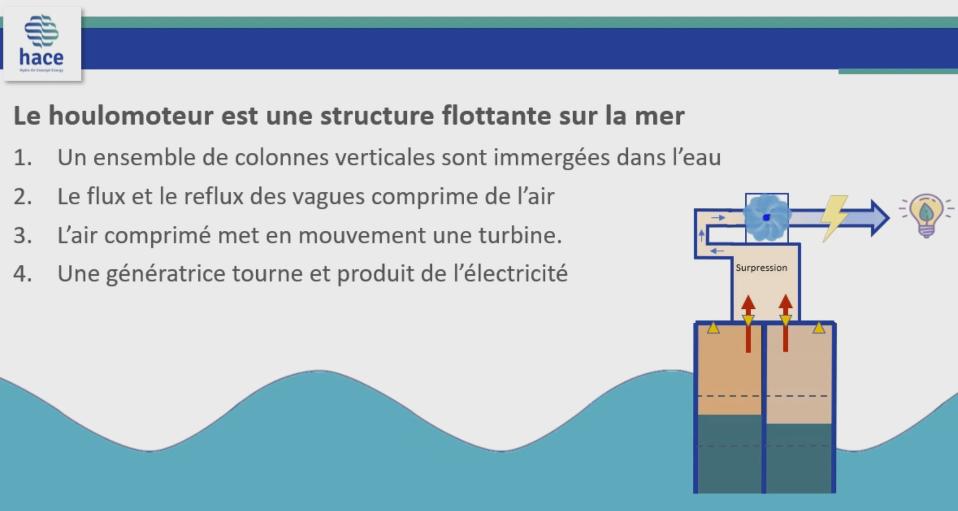 http://hacewave.com/technology/
LES POMPES À CHALEUR (PAC)
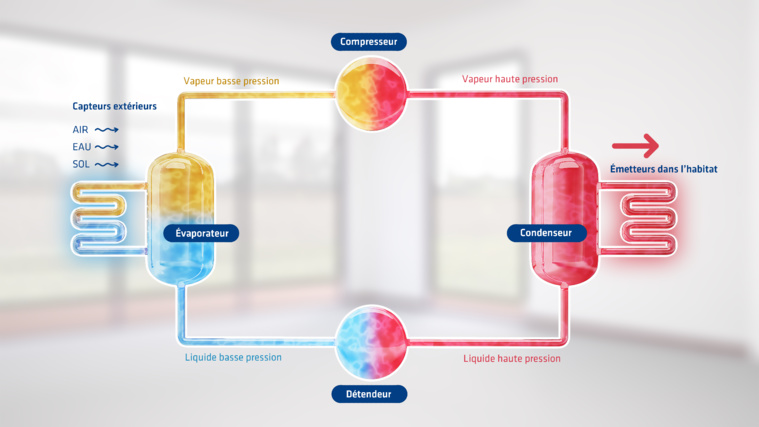 Source : AFPAC, Association française pour les Pompes à chaleur
Une pompe à chaleur transfère la chaleur d’un milieu à basse température (air, eau ou sous-sol) vers un milieu à haute température.
Ce transfert s’effectue grâce à un fluide se déplaçant dans un circuit fermé.
Différents types de pompes à chaleur
La PAC air-air :
	elle récupère les calories contenues dans l’air extérieur et les restitue sous forme d’air chaud

La PAC air-eau :
	les calories puisées dans l’air extérieur sont transmises à de l’eau

La PAC eau-eau : 
	elle prélève les calories dans l’eau (souvent nappe d’eau souterraine, parfois lac ou cours d’eau) et transfère cette énergie via des circuits d’eau

La PAC sol-eau (dite « géothermique ») : 
	elle récupère les calories du sous-sol (plus on s’enfonce dans le sol, plus la température augmente) et transfère l’énergie via des circuits d’eau
Différents types de captage d’installation géothermique
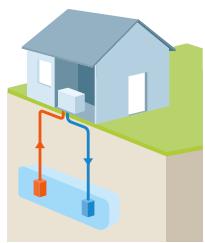 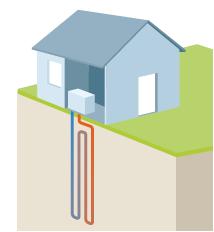 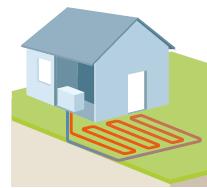 Captage horizontal
Captage vertical
Captage sur nappe phréatique
L’ÉOLIEN
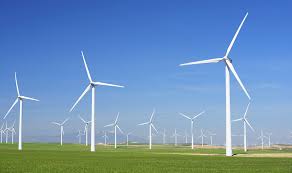 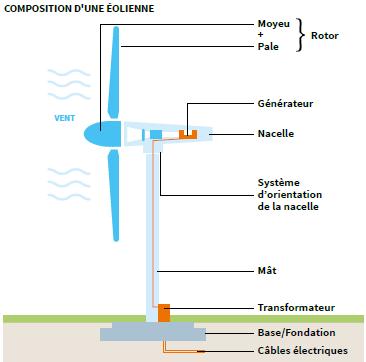 « L’éolien en 10 questions » - Ademe
PRODUCTIONS  DE L’ÉOLIEN  EN 2019
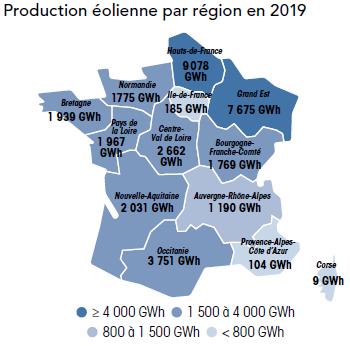 2018 : 	- facteur de charge : 22,8%
	- production de 27,8 TWh

2019 : 	- facteur de charge : 24,7%
	- production de 34,1 TWh,
	soit une augmentation de 21% en un an
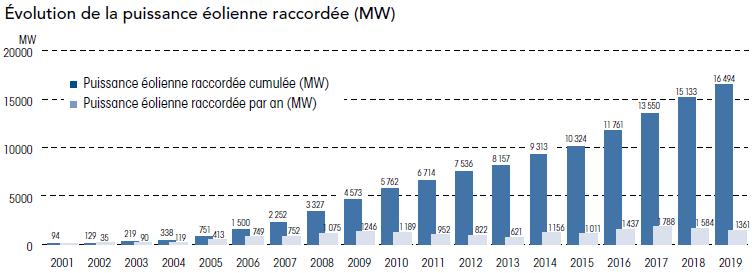 PRODUCTION D’ÉLECTRICITÉ PAR FILIÈRE PAR JOUR ET PAR HEURE
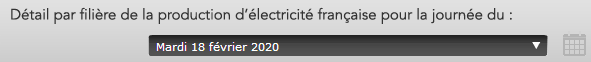 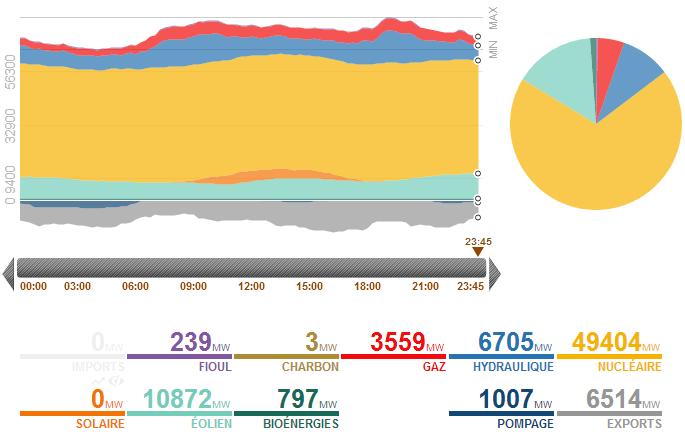 Gaz
Hydraulique

Nucléaire

Solaire
Éolien
Pompage
Exports
Application Eco2mix de RTE
https://www.rte-france.com/fr/eco2mix/eco2mix-mix-energetique
LA FRANCE : 	1ER GISEMENT EUROPÉEN POUR L’ÉOLIEN TERRESTRE
	2ÈME GISEMENT POUR L’ÉOLIEN EN MER (après le Royaume-Uni)
- 	7 950 éoliennes TERRESTRES réparties sur près de 1 380 parcs (fin juin 2019)

- 	une dizaine de projets de parcs d’éoliennes EN MER posées

 	1 éolienne EN MER flottante testée au large du Croisic,
	et 4 projets de parcs d’éoliennes flottantes (3 en Méditerranée et 1 en Bretagne)
En 2019, l’éolien a couvert 7,2 % de notre consommation électrique.
EMPLOIS
La filière éolienne, ce sont plus de 600 entreprises
et plus de 18 000 emplois (directs et indirects)
ÉOLIENNES FLOTTANTES
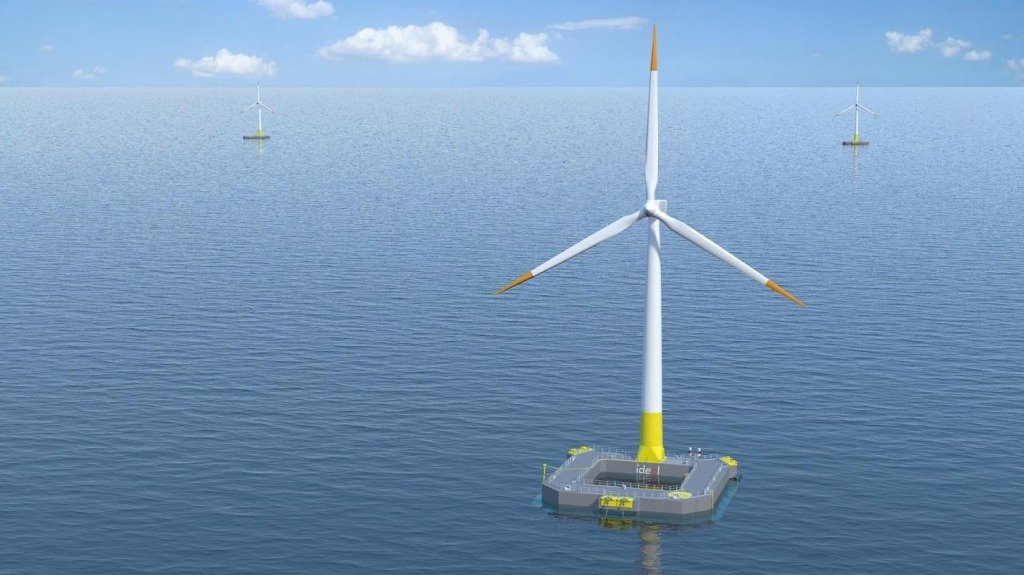 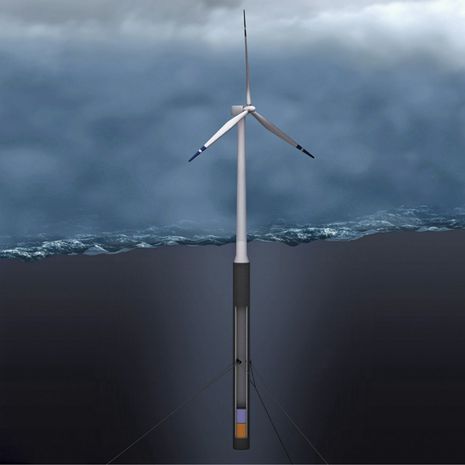 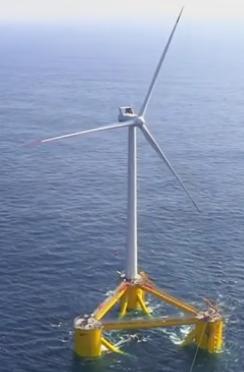 La 1ère des 3 éoliennes de 8,4 MW installée au large du Portugal en 2020 – ancrée à 100 m de profondeur
L’une des 5 éoliennes
de 6 MW installées au large de l’Écosse en 2017
Modèle « Floatgen » d’Ideol avec  flotteur en béton creux – éolienne de 2 MW testée au Croisic pour 2 ans
LE SOLAIRE

Production d’ÉLECTRICITÉ : solaire photovoltaïque (PV)
Production de CHALEUR : chauffage, eau chaude sanitaire
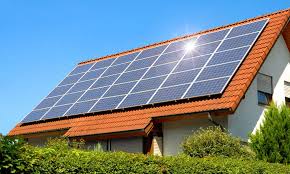 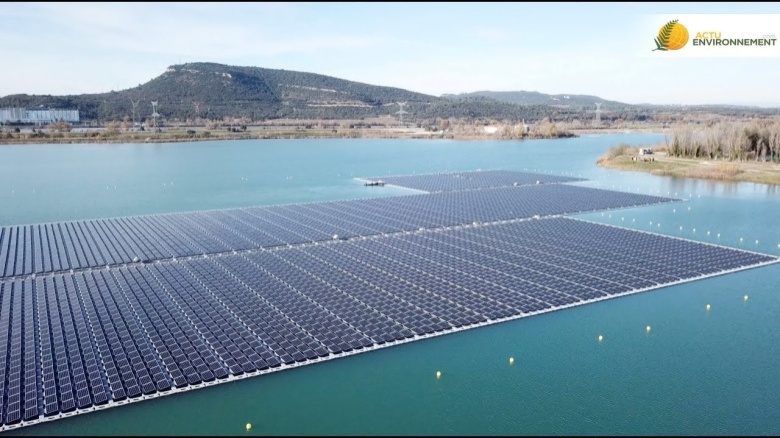 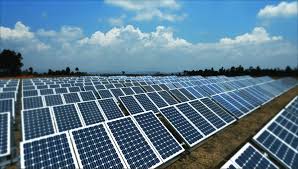 Sur l’eau
Sur le sol
Sur bâtiment
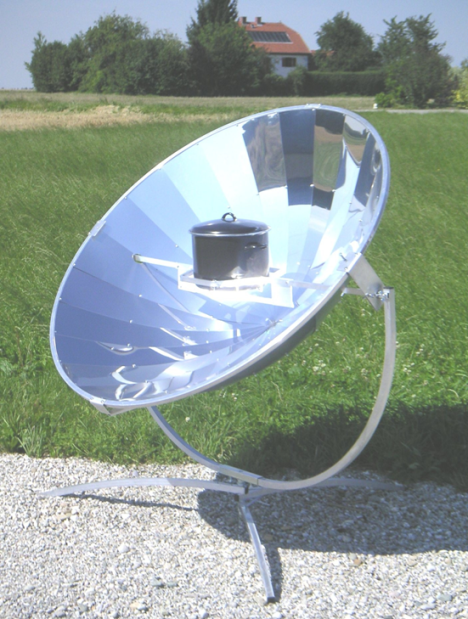 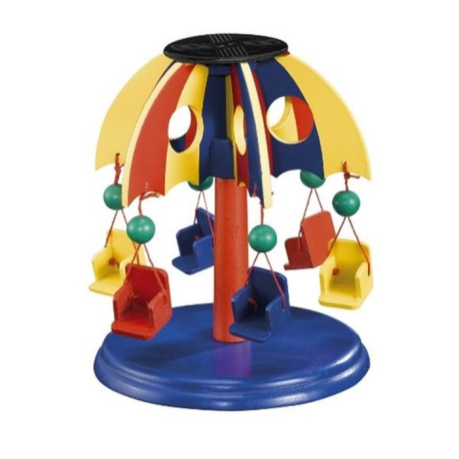 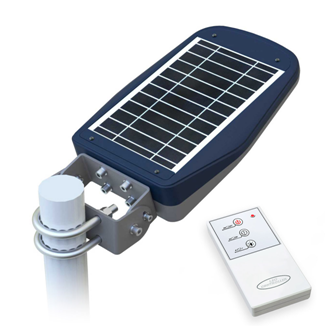 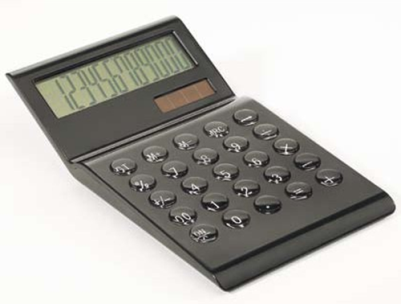 Calculatrice solaire
Carrousel solaire
Lampadaire solaire
Four solaire
SOLAIRE  PHOTOVOLTAÏQUE  (PV)
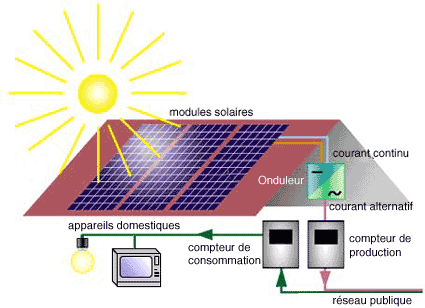 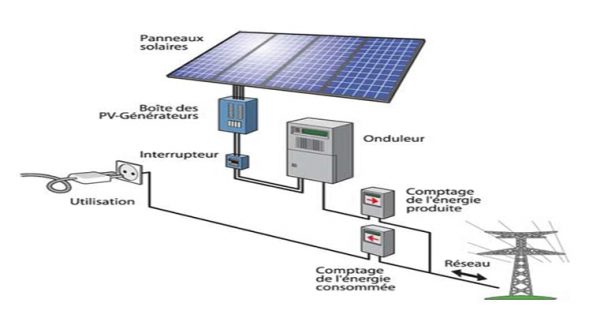 Les panneaux photovoltaïques transforment la lumière en électricité. La lumière est composée de photons. Les photons heurtent les panneaux, générant un courant électrique. 
Le courant continu est recueilli par des fils métalliques, il est transformé en courant alternatif par un onduleur.
Abondant sur terre, le silicium est le matériau le plus utilisé pour les panneaux solaires.
ÉVOLUTION DU PARC SOLAIRE PHOTOVOLTAÏQUE
EN FRANCE 2008 - 2019
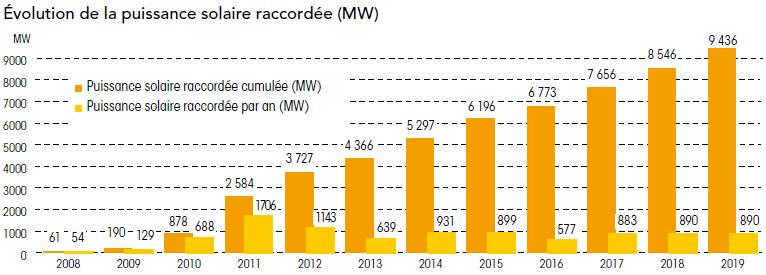 PRODUCTION  SOLAIRE PHOTOVOLTAÏQUE EN 2019
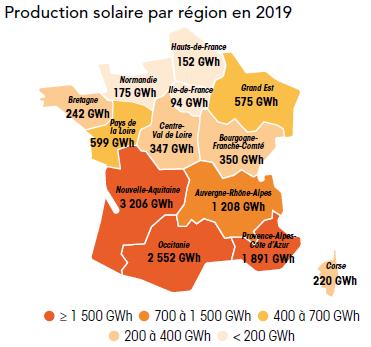 Le solaire a couvert 2,5 % 
de l’électricité consommée
NOUVELLES TECHNOLOGIES PROMETTEUSES 
DE PRODUCTION DE CELLULES PHOTOVOLTAÏQUES
Les films solaires organiques
	À la place du silicium, des dérivés du carbone

Les panneaux  solaires en pérovskite
	Simple impression à jet d’encre…

Les cellules solaires à hétérojonction de silicium
	Meilleur rendement que celui des panneaux classiques
LE SOLAIRE THERMIQUE
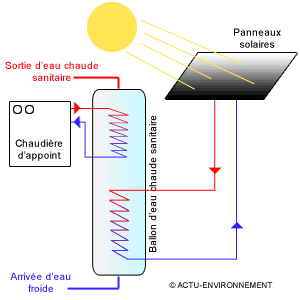 Il y a peu d’entreprises spécialisées en France dans les équipements solaires thermiques.

Nous avons relativement peu de capteurs thermiques. 
Fin 2018, ils totalisent 3,2 millions de m2, contre 19,3 millions de m2 en Allemagne, pays pourtant moins ensoleillé que le nôtre.
CENTRALE SOLAIRE THERMIQUE DE CHATEAUBRIANT  (LOIRE-ATLANTIQUE)
(12 000 habitants)
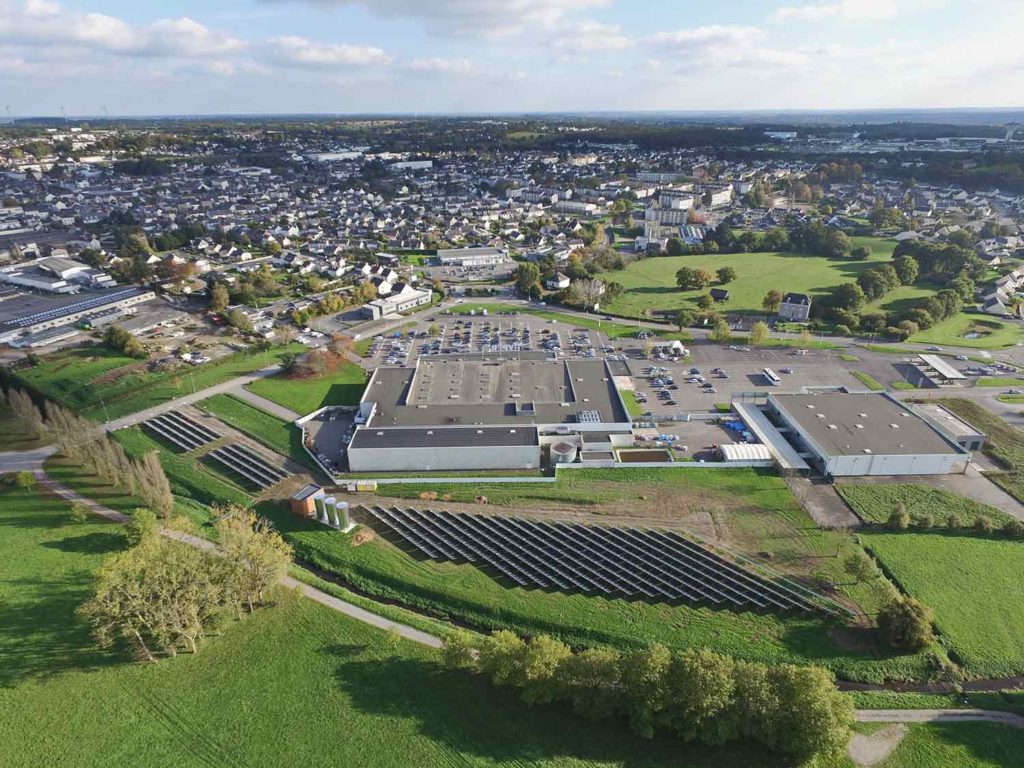 800 panneaux posés sur 2 200 m2
La centrale est reliée au réseau de chaleur urbain (10 km) et à la chaufferie bois.
Les panneaux solaires sont de fabrication allemande, mais la maîtrise d’œuvre, l’installation et l’exploitation (Engie) relèvent de sociétés françaises.
Le projet a été financé à 70% par l’Ademe (sur le Fonds chaleur) et 30% par la ville.
LA GÉOTHERMIE PROFONDE
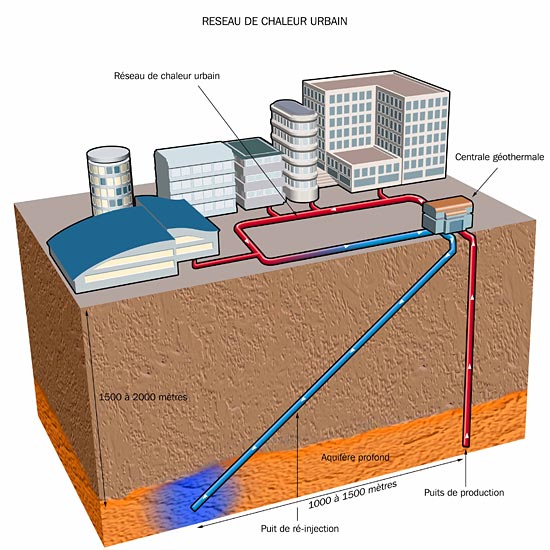 AGÉMO
Potentiel de gisements de géothermie profonde
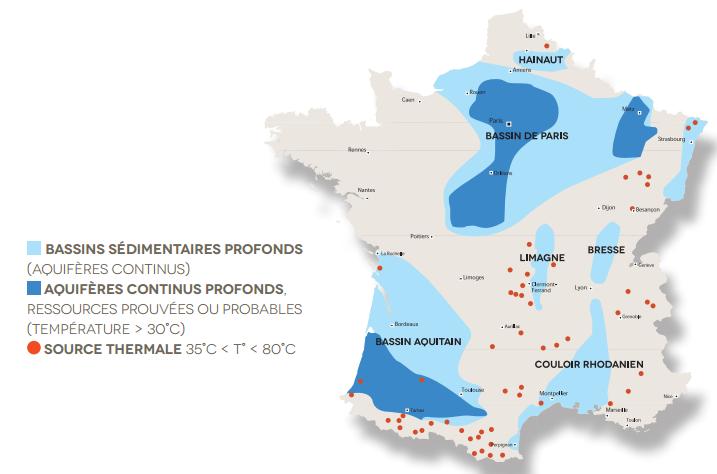 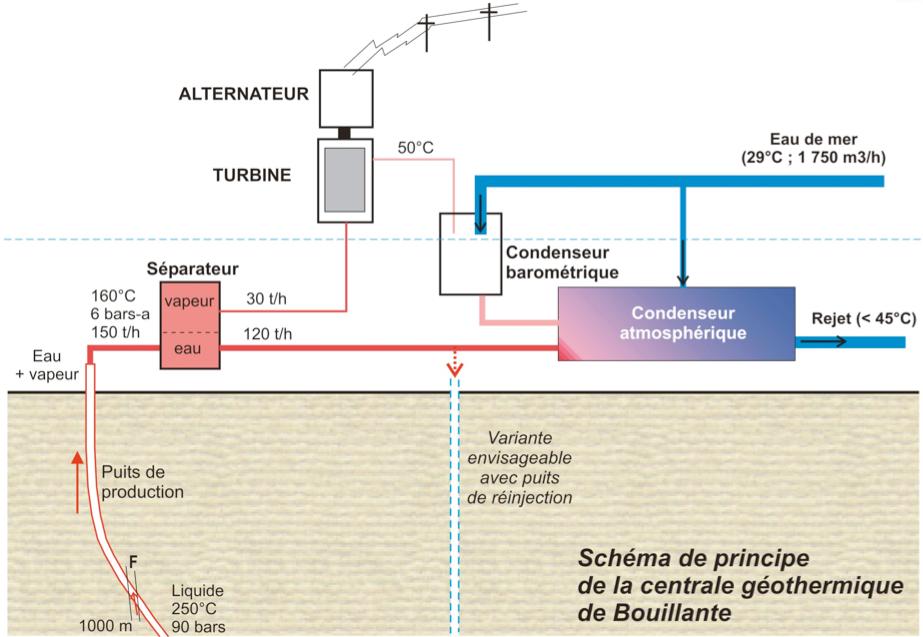 Puissance de la centrale : 15 MW
La centrale de Bouillante en Guadeloupe est la plus grande centrale géothermique française. Située près d’un volcan, les puits descendent à moins de 1000 mètres.
Centrale d’Illkirch en construction dans la banlieue de Strasbourg
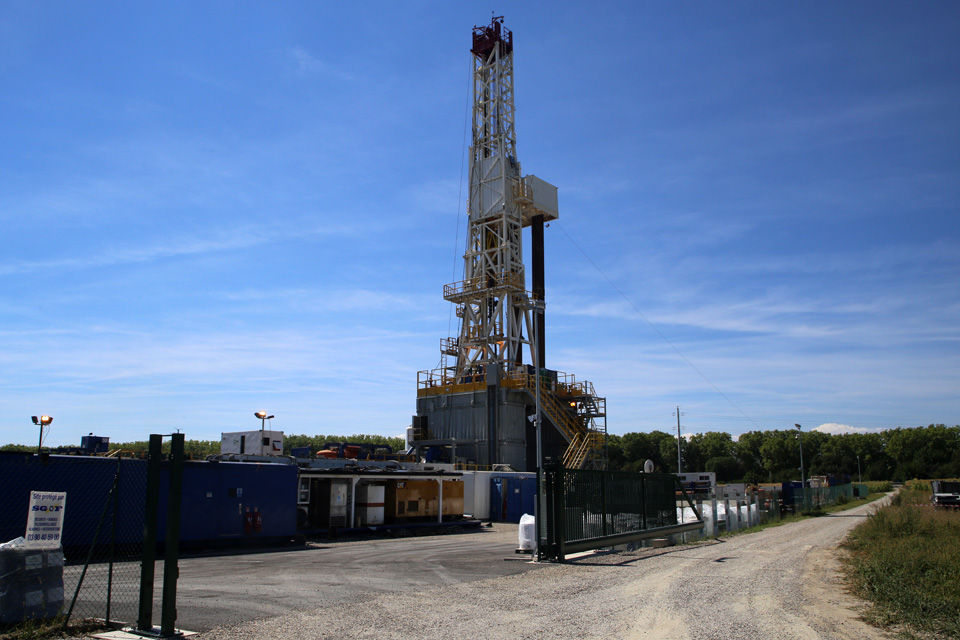 La tour de forage est haute de 37 mètres. Le forage  a atteint 3 000 mètres de profondeur.
L’eau puisée à 150 degrés permettra de fournir en 2021 de la chaleur pour l’équivalent de 13 000 logements et de l’électricité pour l’équivalent de 2 600 logements.
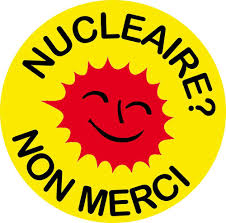 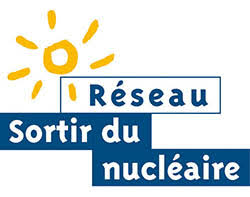 LES ÉNERGIES RENOUVELABLES

EN FRANCE
Chantal Bourry – février  2020